Internship Opportunities
By Ramon Misla David
Short-Term Research Experience for Underrepresented Persons (STEP-UP) Program
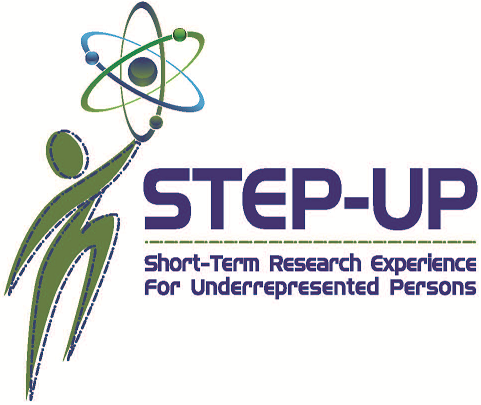 Type of Program: Research
Host: National Institutes of Health (NIH)
Who can apply:
Full-time, U.S., undergraduate students
Must come from a group traditionally underrepresented in science research
Cumulative GPA of 3.0 or more
Length of Program: 10 weeks
Award:
$4,500 stipend, up to $1,200 for travel and stay to and from the NIH’s Annual Science Conference at the end of the summer
Application Opens: November 15
Application Deadline: February 15
Location: Varies, normally a research institution selected by the student
Website: https://stepup.niddk.nih.gov/
National Homeland Security-STEM Summer Internship and Summer Research Team Programs
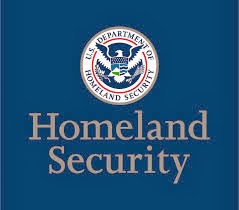 Type of Program: Research/Work
Host: US Department of Homeland Security (DHS)
Who can apply:
Full-time, US, undergraduate STEM students
Undergraduate sophomores and juniors
Cumulative GPA of 3.3 or more
Length of Program: 10 weeks
Award:
$600-per week stipend plus limited travel reimbursement
Application Opens: Unknown
Application Deadline: December 22
Location: Varies, Federal research facilities across the US
Website: www.orau.gov/dhseducation/internships/
Summer Medical And Dental Education Program (SMDEP)
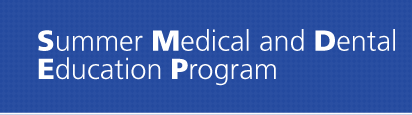 Type of Program: Academic/Career Development and Clinical Exposure
Host: Association of American Medical Colleges (AAMC)
Who can apply:
Full-time, US, undergraduate STEM students
Undergraduate freshmen and sophomores
Cumulative GPA of 2.5 or more
Interested in Medicine or Dentistry
Length of Program: 6 weeks
Award:
$600 stipend, housing and most meals are covered by the program, travel scholarships available
Application Opens: November 1
Application Deadline: March 1
Location: Varies, students choose from 12 participating medical and dental schools
Website: www.smdep.org
Summer Research - Early Identification Program (SR-EIP)
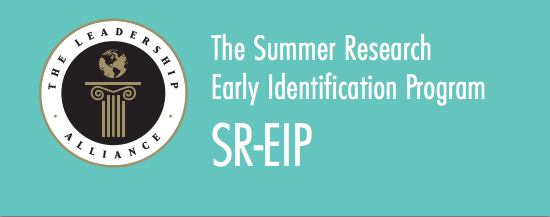 Type of Program: Research
Host: The Leadership Alliance
Who can apply:
Full-time, US, undergraduate STEM students
Cumulative GPA of 3.0 or more
Interested in PhD or MD-PhD programs
Length of Program: 8-10 weeks
Award:
Varies depending on research institution from $3,000-$5,000
Application Opens: November 1
Application Deadline: February 1
Location: Varies, students choose from 21 research sites
Website: www.theleadershipalliance.org/tabid/242/Default.as...
Other Internships
American Psychological Association (APA)
http://www.apa.org/education/undergrad/research-opps.aspx
Mayo Clinic
http://www.mayo.edu/mgs/programs/summer-undergraduate-research-fellowship
University of California, Los Angeles (UCLA)
https://grad.ucla.edu/admissions/diversity/summer-programs-for-undergraduate-research-spur/
Massachusetts Institute of Technology (MIT)
https://biology.mit.edu/outreach_initiatives/UG_summer_internship
Full Article
http://theodysseyonline.com/liberty/internship-opportunities-for-undergraduate-stem-majors/191326
Even More Internships
Children’s National Hospital Internships and Externships
http://childrensnational.org/education-training/intern-externships
NIH PostBac Program
https://www.training.nih.gov/programs/postbac_irta
S.M.A.R.T. Scholarship
https://smart.asee.org
Mount Sinai’s International Exchange Program for Minority Students
http://icahn.mssm.edu/about/departments/environmental-public-health/education/international-program
More to be added
Research Funding
Dartmouth College External Undergraduate Research Funding Links
https://www.dartmouth.edu/~ugar/undergrad/other_external.html
University of Pittsburgh Paid Research Opportunities Links
http://www.howscienceworks.pitt.edu/undergraduate-students/summer-research
Boston University Research Funding Links
https://www.bu.edu/urop/apply/funding/
Tips
Use keywords:
Internship, Fellowship, Summer Undergraduate Research Fellowship (SURF)
Undergraduate, Post-Bac, sophomore, freshman, senior
Fall, Spring, Summer, Year-Long
Harvard, NIH, UCLA, School of Medicine, Rutgers, Children’s Hospital
Cincinnati, California, Virginia, Boston, Puerto Rico
Environmental Sciences, Neurobiology, Zoology, Physiology, Cell Biology, Math, Engineering
Aim High
Apply!
Prioritize and Schedule
Deadlines, requirements
[Speaker Notes: Many people don’t apply because they don’t think they’ll get in

Network]
Romans 8:31-32
“What, then, shall we say in response to these things? If God is for us, who can be against us? He who did not spare his own Son, but gave him up for us all—how will he not also, along with him, graciously give us all things?”